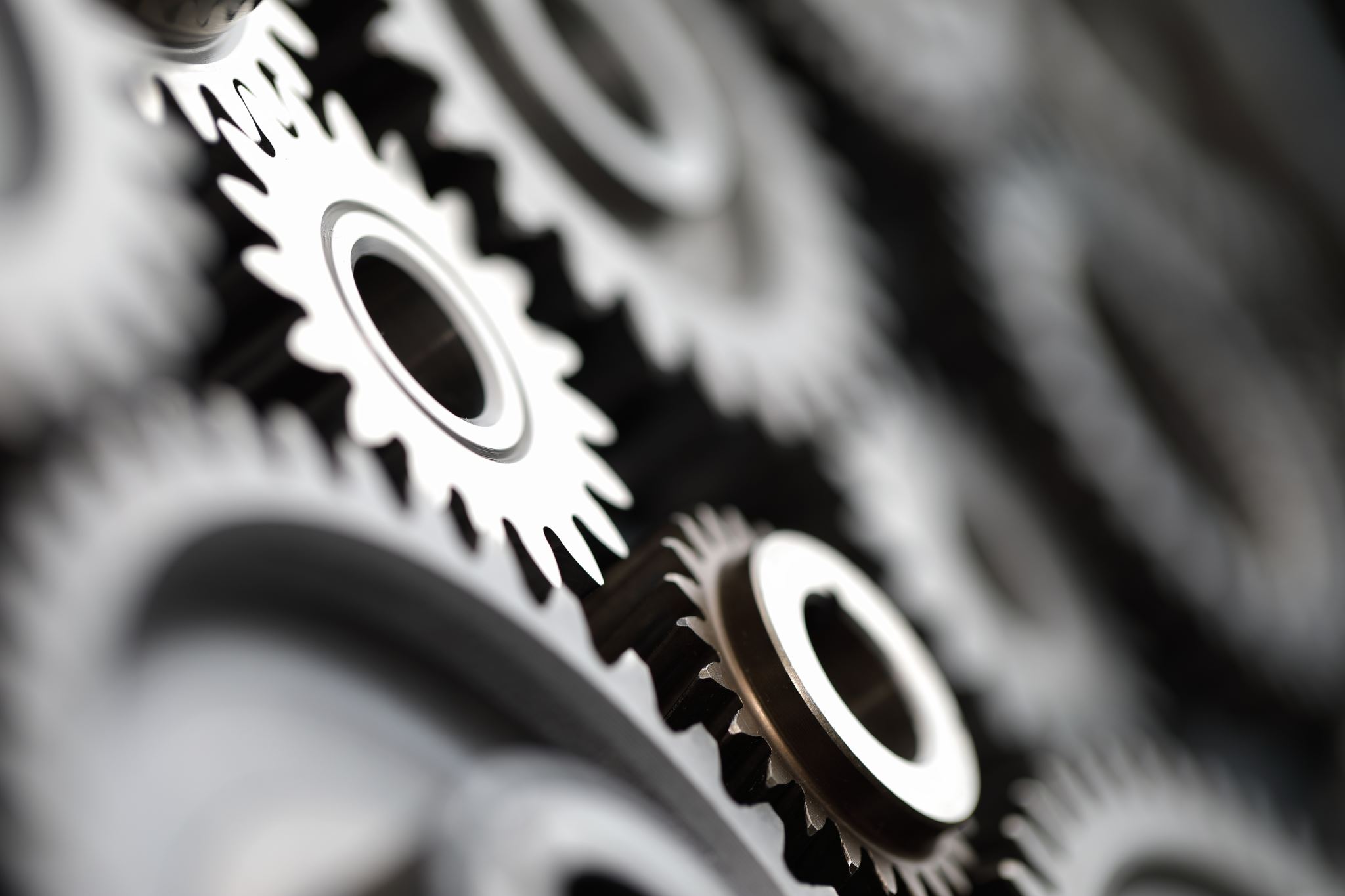 scientific literacy
Scientific Literacy
Common elements
What is worth knowing?
How should one think?
Benefits of Scientific Literacy:
Most Americans aren’t scientifically literate
O2 comes from plants	85%
plate tectonics 		77%
light faster than sound    	48%
earth orbits the sun 	   	48%
 humans and dinosaurs not concurrent 	          47%
evolution as a concept 	45%
atom-electron (smaller)  	41%
lasers work with light 	37%
universe began with aBig Bang                       	32%
 
    (36% got 6 or more correct)
Recent Standings of sci Literacy
Ranking
		Luxemborg (8%)			Italy
		Great Britain			Germany
		Denmark/US (6.9%)		Ireland
		Netherlands			Belgium
		Canada				Greece
		France				Spain
		E. U. (European Average)		Portugal (1%)
 Note that South Korea and Japan are not even on the list!
The outlook:
The Problems: teachers
The problems: teaching practice
The problem: voluntary courses
The problem: Society
We are responsible if wE:
Help is available